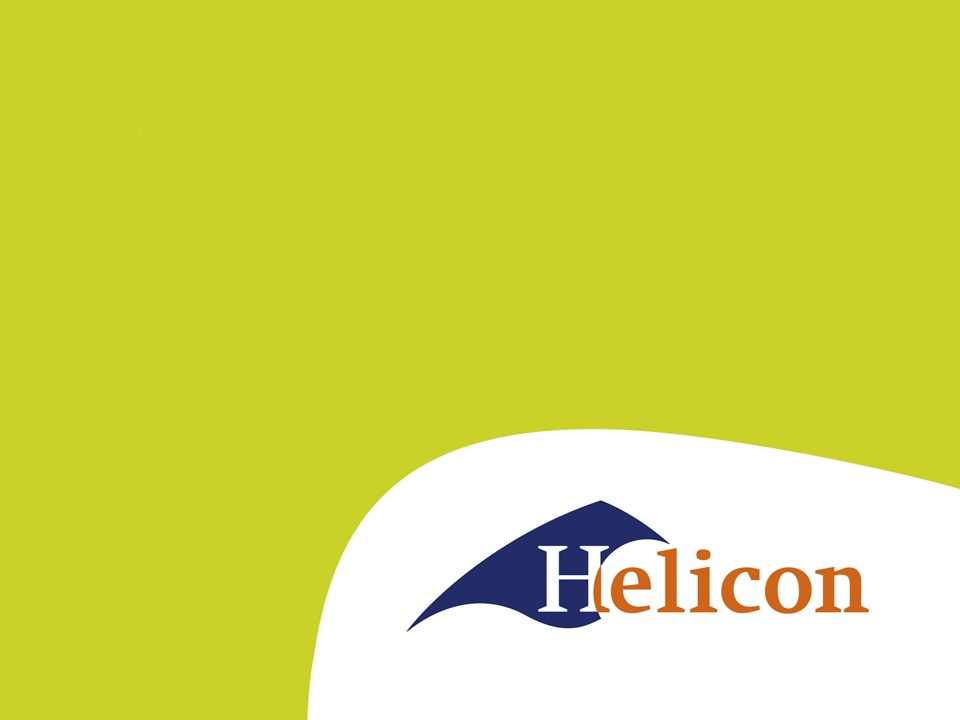 Presentatie doelstelling en doelgroep
Leerdoel
Aan het eind van deze les kun je:

Nut en noodzaak benoemen van het benoemen van een doelstelling en doelgroep.
Een goede doelstelling formuleren.
Passende activiteiten bedenken bij een doelgroep.
Wat de aanleiding voor het evenement is.
Welke boodschap gecommuniceerd dient te worden.
Wat de reden is van het communiceren van de boodschap.
Wat de reden is van de keuze voor een evenement.
Welke andere communicatiemiddelen er zijn.
Welke verborgen verwachtingen er mogelijk zijn.
Welk effect moet het evenement te weeg brengen
Event doelstellingen
Soorten doelen:
Stimuleren van verkoop
Team motiveren
Attitude of bedrijfscultuur bijsturen
Bedanken of belonen 
Informatie delen of kennis overdragen
Relaties opbouwen of versterken
Imago verbeteren of naamsbekendheid vergroten
Impopulaire beslissingen verteerbaar maken
Etc.
[Speaker Notes: Vaak zal er een combinatie van verschillende doelstellingen zijn. Probeer een hoofddoelstelling te bepalen en stem de andere doelstellingen (subdoelstellingen) af op je belangrijkste doelstelling.  Denk na over de belangen van je genodigden. What`s in it for them? Waarom zouden ze tijd vrij willen maken om naar jouw evenement te komen?]
Bedenk eens een evenement voor de onderstaande doelstellingen
Stimuleren van verkoop van de nieuwste IPhone
Team motiveren van KPN
Attitude of bedrijfscultuur bijsturen van Helicon
Bedanken of belonen van klanten van Campina
Informatie delen of kennis overdragen voor Kromkommer
Relaties opbouwen of versterken voor Honig
Imago verbeteren of naamsbekendheid vergroten van Shell
Impopulaire beslissingen verteerbaar maken van de gemeente.
Schrijf achter ieder evenement waarom een bezoeker naar jouw evenement moet komen
Stimuleren van verkoop van de nieuwste IPhone
Team motiveren van KPN
Attitude of bedrijfscultuur bijsturen van Helicon
Bedanken of belonen van klanten van Campina
Informatie delen of kennis overdragen voor Kromkommer
Relaties opbouwen of versterken voor Honig
Imago verbeteren of naamsbekendheid vergroten van Shell
Impopulaire beslissingen verteerbaar maken van de gemeente.
Doelstelling formuleren
‘Ik wil dat iedereen op de hoogte is van de lancering van ons nieuwe product. ‘
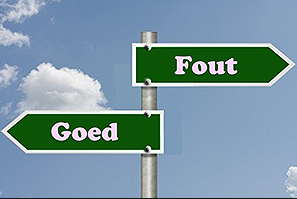 [Speaker Notes: Ik wil dat iedereen op de hoogte is van de lancering van ons nieuwe product. Mooi doel maar geen goede doelstelling.

Hoe concreter hoe beter]
Doelstelling formuleren
‘ Binnen drie maanden na het evenement de omzet met 5 procent verhogen. ‘
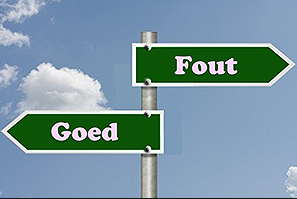 Doelstelling formuleren
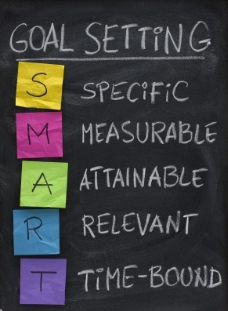 SMART doelstelling   
Specifiek
Meetbaar
Acceptabel
Realistisch 
Tijdsgebonden
Houd je doelstelling continu voor ogen
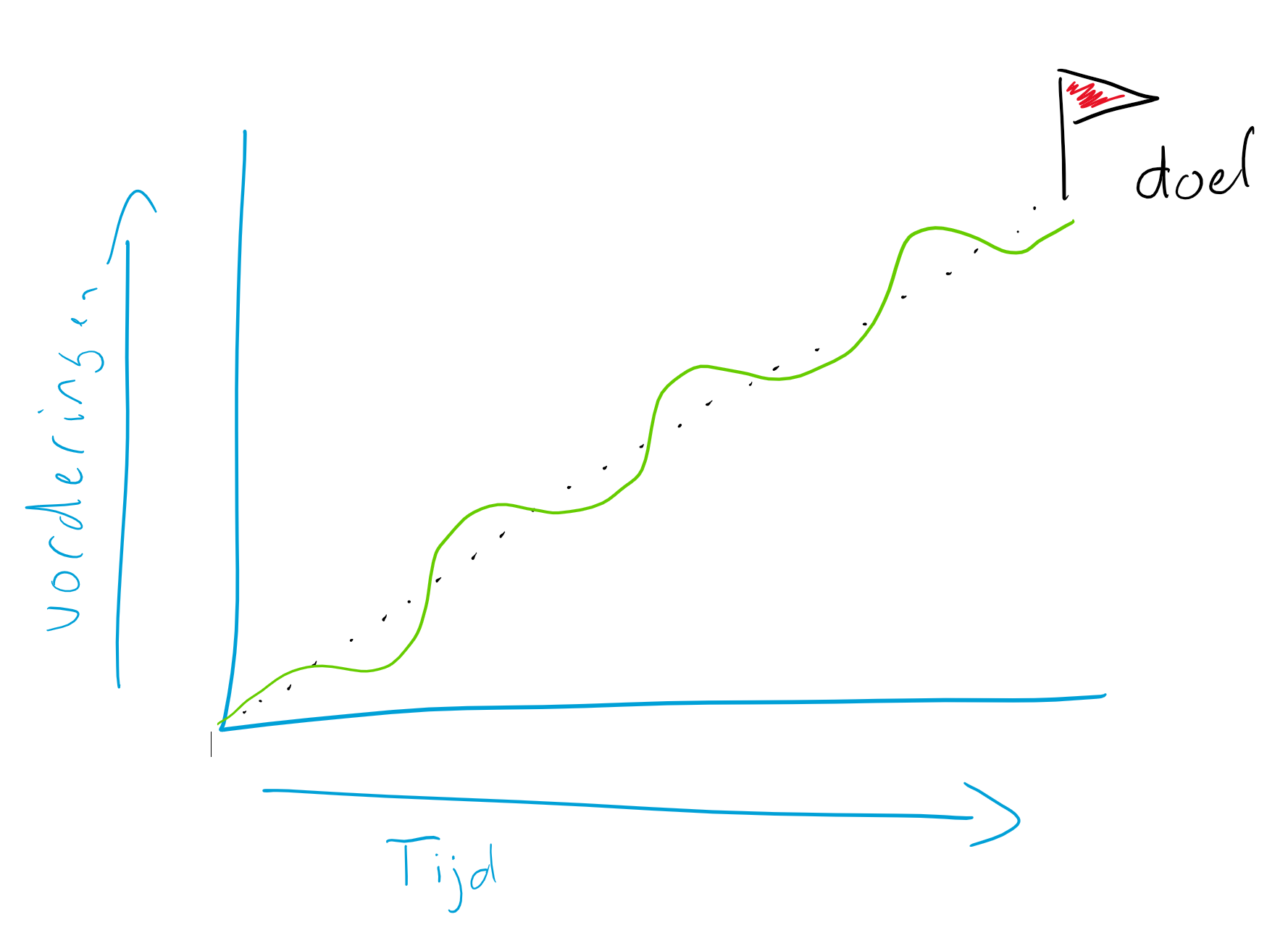 Doelgroep
[Speaker Notes: Heel veel verschillende mensen dus je dient te bepalen wie je precies wilt bereiken.]
Doelgroep
Zorg dat je zo veel mogelijk over je doelgroep te weten komt. 
Analyseer:
Wat vinden ze leuk
Verwachtingen
Waar is je doelgroep?
Hoe de doelgroep tegenover het onderwerp staat
Etc.
Homogene groep
Vereenvoudigt de organisatie maar laat je niet weerhouden om een evenement te organiseren voor een divers samengestelde doelgroep.
Weeg voor- en nadelen grondig af.
Bijv. partners en kinderen -> goed voor de sfeer -> andere verwachtingen.
Kunnen gasten het goed met elkaar vinden? Netwerkmomenten inlassen?
Subdoelgroep
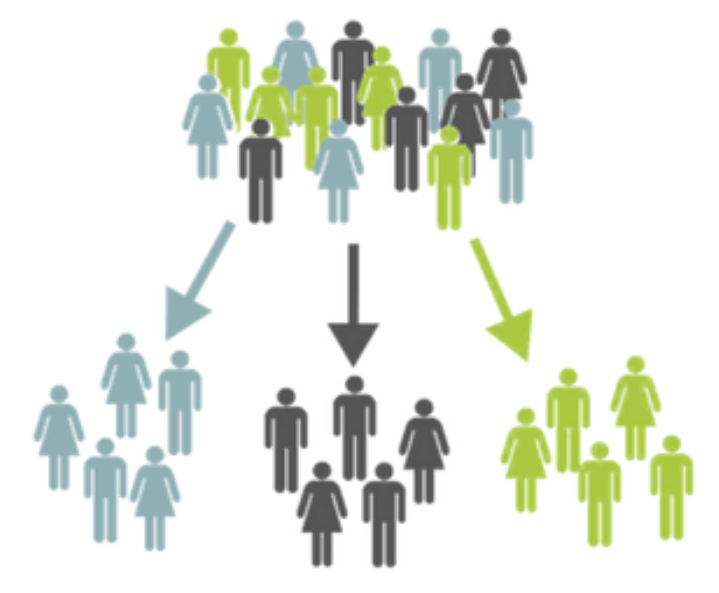 Subdoelgroepen
Hoe gedetailleerder je je doelgroep kunt beschrijven, hoe beter dat is. 
Beslis welke subdoelgroepen je wilt uitnodigen.
[Speaker Notes: Definieer trouwe klanten. Welke voorwaarden. Minimaal eenmaal per jaar afnemen of maandelijks of wekelijks. Voor welk bedrag, volume?]
Zakelijke evenementen
Business-to-business (b2b)
Klanten, toeleveranciers en zakenrelaties
Business-to-consumer (b2c)
Consumenten (privé-personen)
Business-to-personnel (b2p)
Intern evenement voor medewerkers van je bedrijf
Casus
Jan werkt als ICT-er bij Jumbo op het hoofdkantoor net als 1000 collega`s. Hij vindt het gezellig om met collega`s een activiteit te ondernemen. Jan is sportief, creatief en is snel afgeleid. Hij is vader van 3 jongens tussen 3 en 10 jaar.   Jumbo organiseert een jaarlijks personeelsfeest. Bedenkt eens een evenement wat Jan zou kunnen aanspreken.  Motiveer waarom het bij Jan past.
Casus
Naast Jan werkt ook Ilse bij Jumbo. Zij is een echte carrièretijger. Ze is single en houdt er een societyleven op na. Kijk nog eens naar de bedachte activiteit en pas aan om het ook voor Ilse leuk te maken.
Leerdoel
Aan het eind van deze les kun je:

Nut en noodzaak benoemen van het benoemen van een doelstelling en doelgroep.
Een goede doelstelling formuleren.
Passende activiteiten bedenken bij een doelgroep.